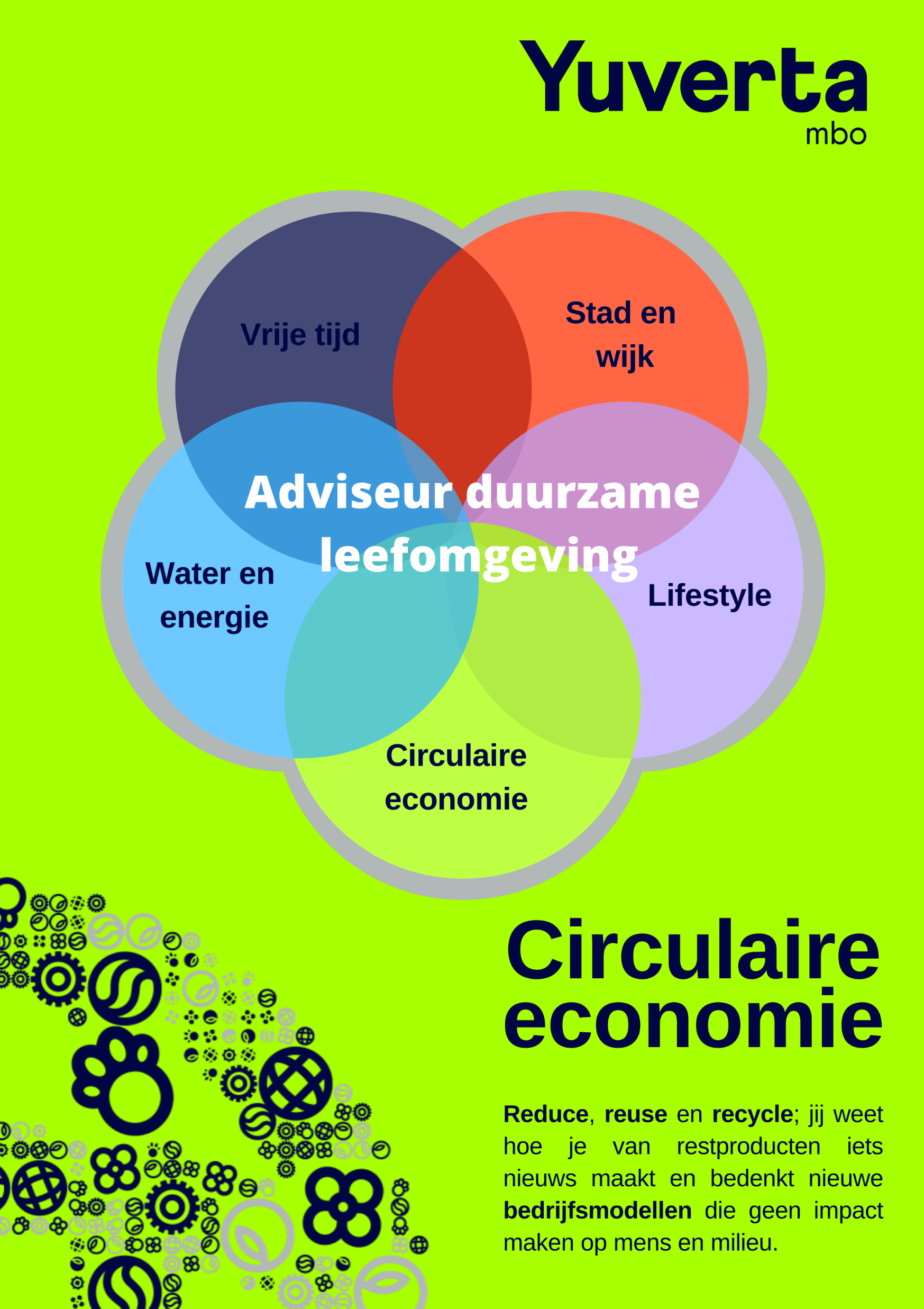 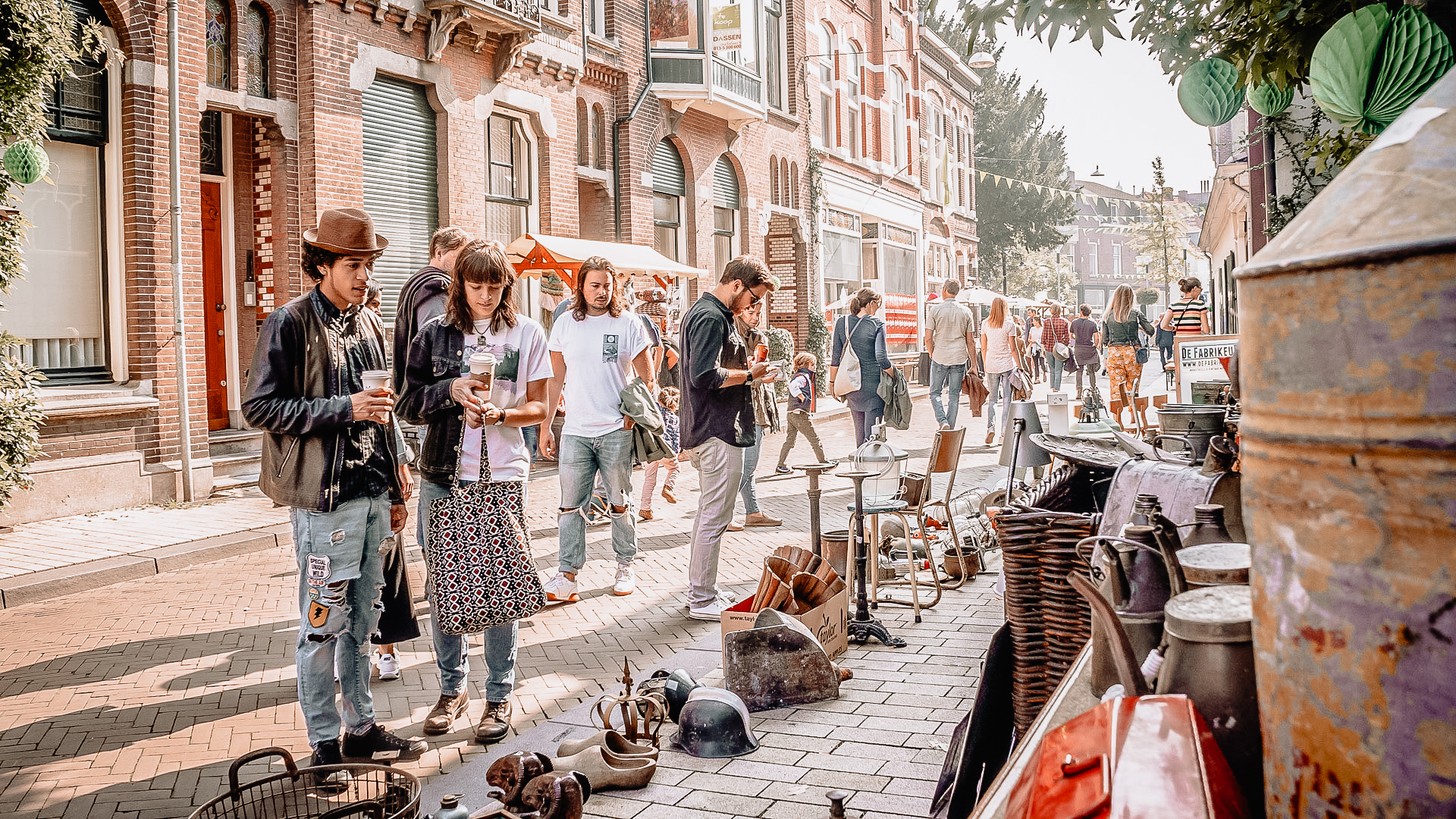 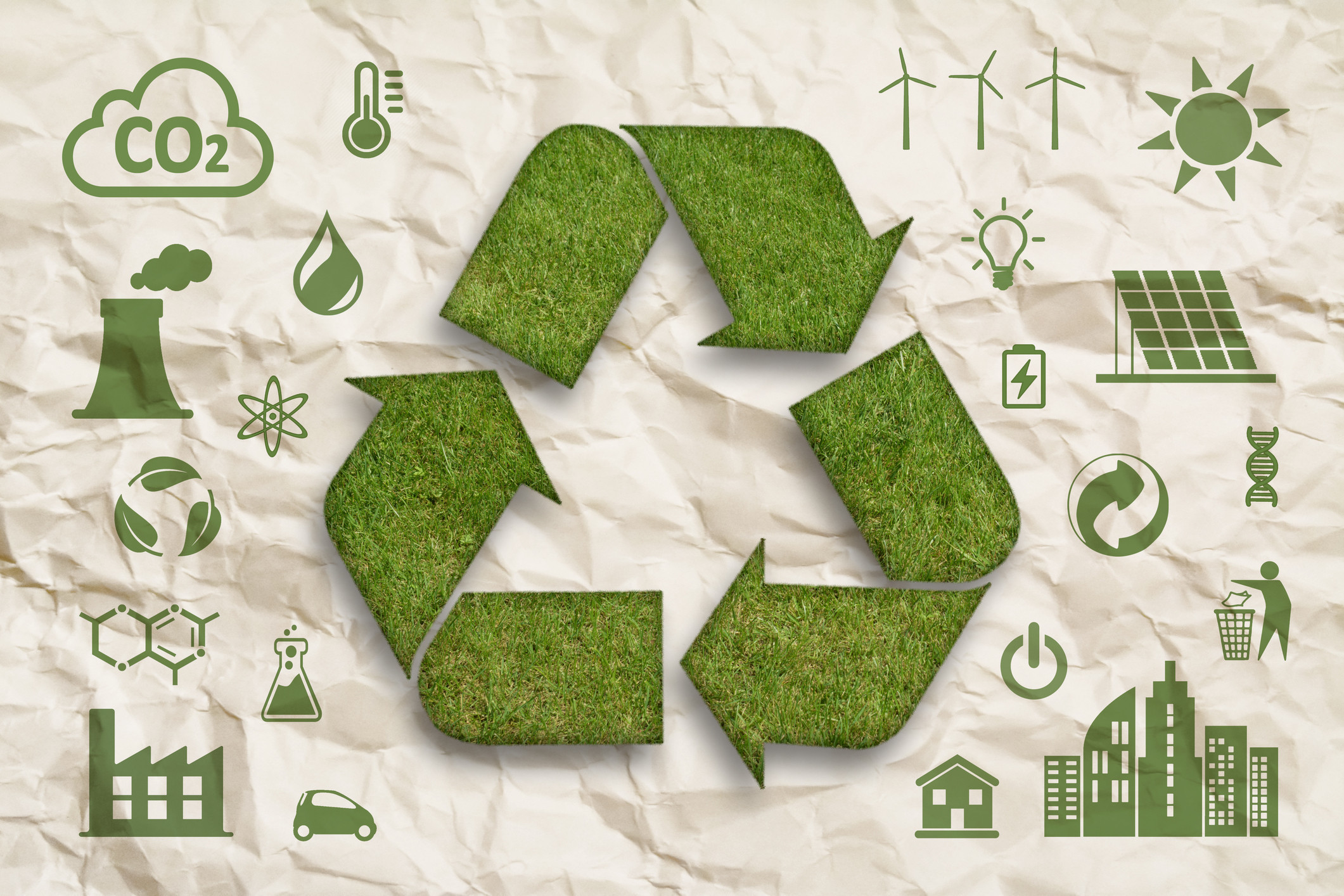 Circulaire economieEen wereld zonder afval
Leerjaar 1 – instroomprogramma
2122 MLI LA2 Mijn afval - Instroomprogramma
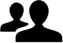 Samenwerken	
Dit product maak je alleen.
Lever je product in via Teams
Je wordt een groepje feedback friends geplaatst
Geef feedback op de producten van anderen en ontvang feedback
Beschrijf in je reflectieverslag hoe je het feedback geven ervaren hebt. 

Deadline product: 8 maart 2022
Leerdoel
Inzicht krijgen in jouw afvalstroom
Weten hoeveel afval je eigenlijk produceert.
Weten waarom afval in verschillende categorieën worden ingezameld en wordt verwerkt
Verbeterpunten benoemen omtrent jouw afvalproductie / verwerking
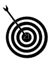 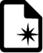 Product			
Je maakt een onderzoeksverslag met daarin:
Hoeveel afval produceert jouw omgeving (gezin) *
In welke categorieën produceert jouw omgeving (gezin) afval en in welke hoeveelheden? *
Beschrijf hoe jouw gemeente omgaat met afvalverwerking. **
Bedenk 10 mogelijkheden om jouw afvalstroom te veranderen waarbij Biobased denken (oa. Drie R-en) worden toegepast.
Bijeenkomsten
Expert lessen over Circulaire economie
Begeleiding tijdens projecturen
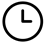 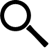 Bronnen
Wikiwijs
PowerPoint
Stappen			 	        
Verzamel thuis informatie over jouw afvalproductie 
Inventariseer en onderzoek je eigen productie. Waar komt het afval vandaan, waarom heb ik dit afval geproduceerd, is de productie te voorkomen/ verminderen, kan ik mijn afval hergebruiken/ verwerken
Verwerk je gegevens in het verslag.
Benoem de verbeterpunten die jij kan toepassen om  jouw situatie te verbeteren.
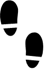 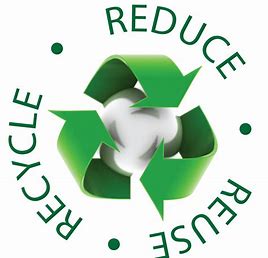 * Welke kosten worden er door de gemeente doorberekend aan hun inwoners en    wat doet de gemeente om afvalscheiding te stimuleren?
Introductie Circulaire economie
Waardepiramide
Cascadering
De 3 r-en 
Duurzame en hernieuwbare energie 
Landbouwproducten
Lineaire economie – Circulaire economie
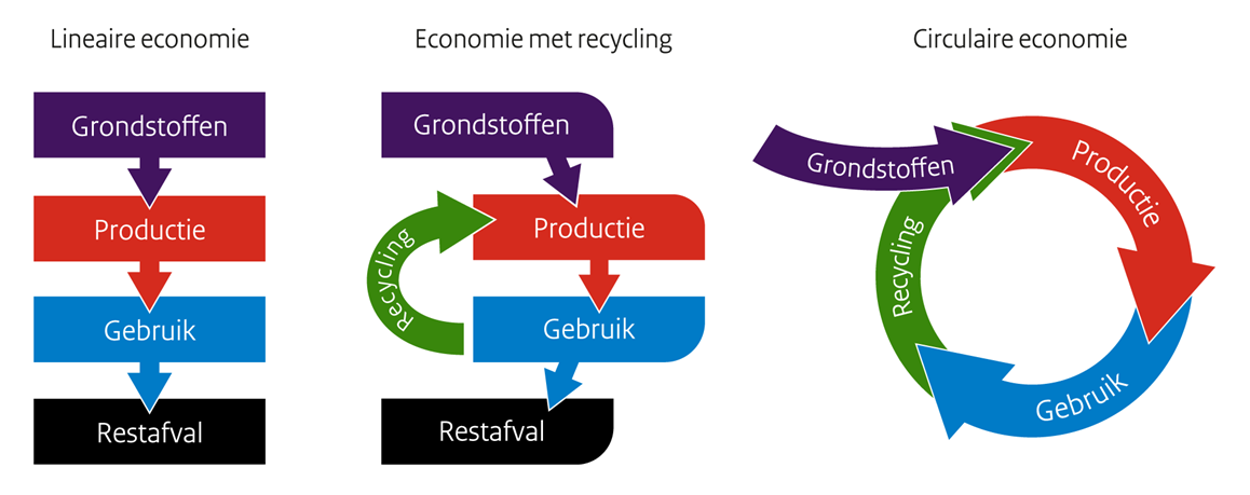 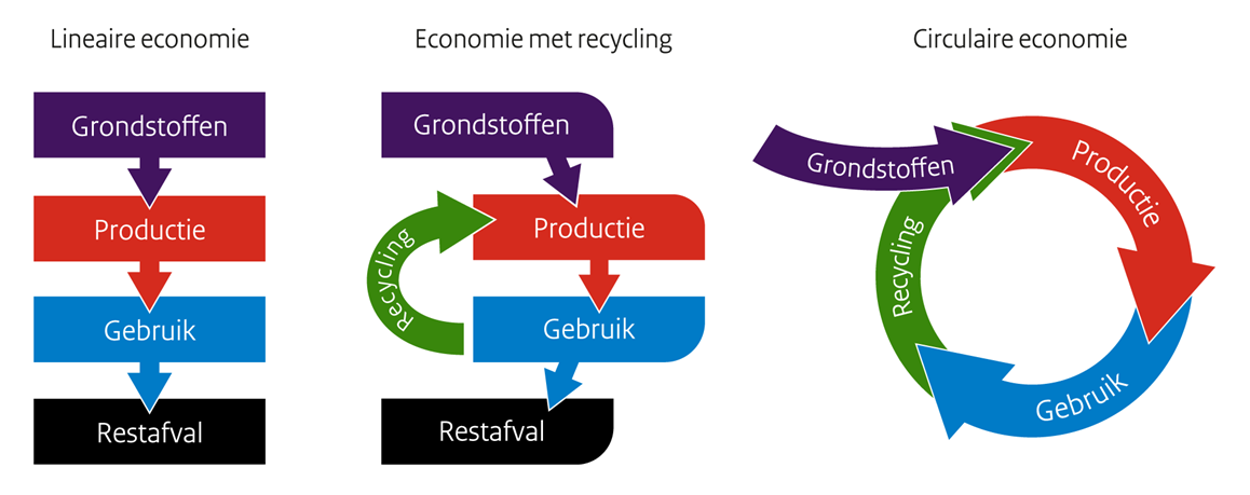 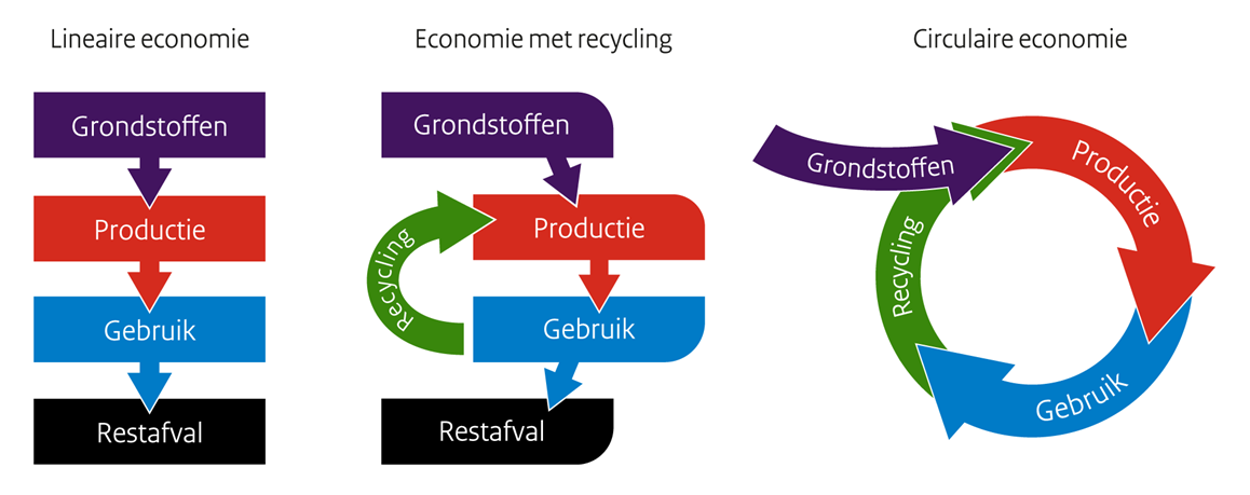 Waardepiramide en cascadering
Waardepiramide
[Speaker Notes: Waarde van farmaceutische producten (medicijnen) is hoger dan die van energie.Je hebt ook minder volume van de biobassa nodig om dit product te maken.]
Circulaire economie
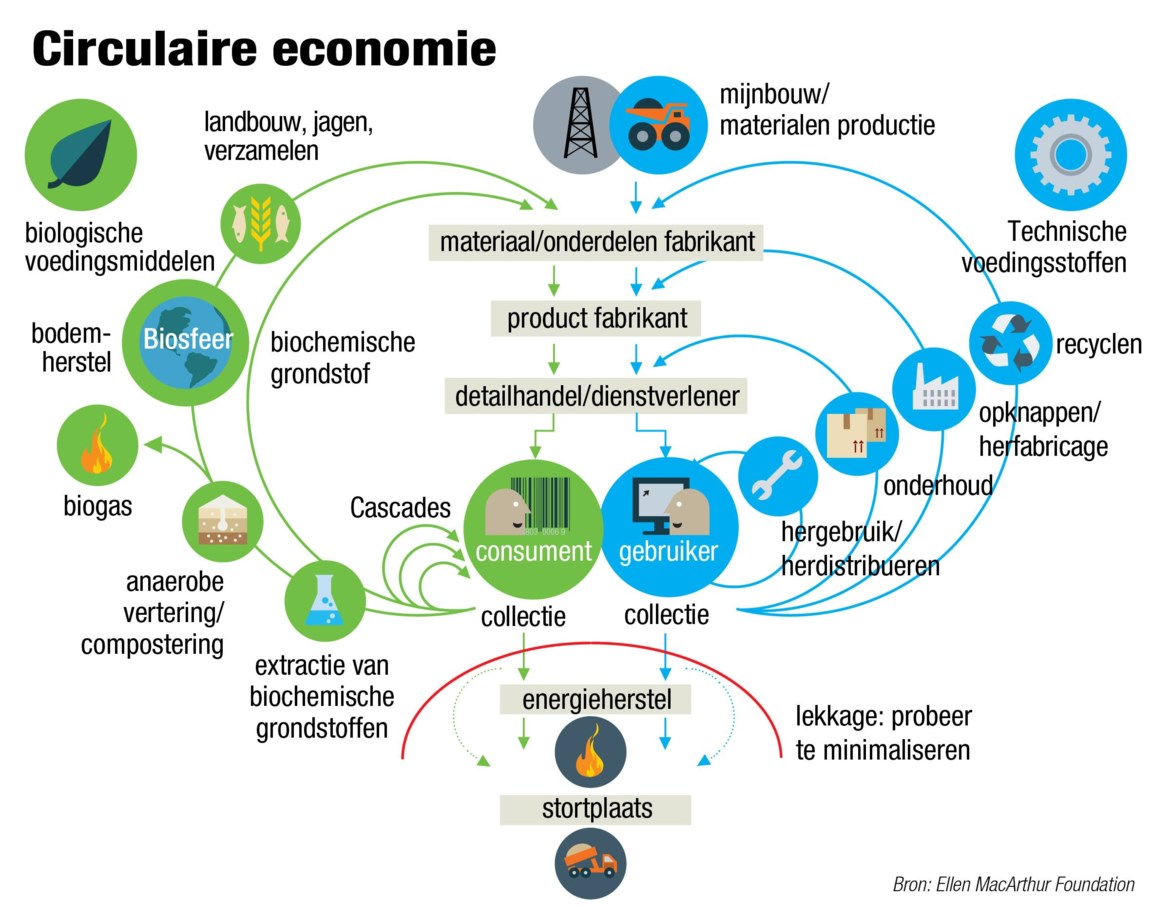 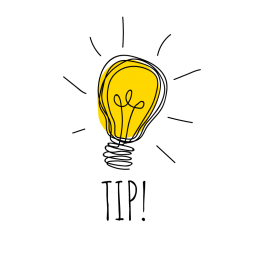 Meer info
[Speaker Notes: https://www.bioconomy.nl/cascadering-de-betekenis-voorbeelden-en-hergebruik-van-biomassa/#page-content]
Waardepiramide
[Speaker Notes: Waarde van farmaceutische producten (medicijnen) is hoger dan die van energie.Je hebt ook minder volume van de biobassa nodig om dit product te maken.]
De 3 R-en: Reduce, Re-use en Recycle
Wat houden de 3 R’s in?
Heb jij hier al ooit van gehoord?

De drie R’s komt uit het engels en betekent:
Reduce
Re-use
Recycle
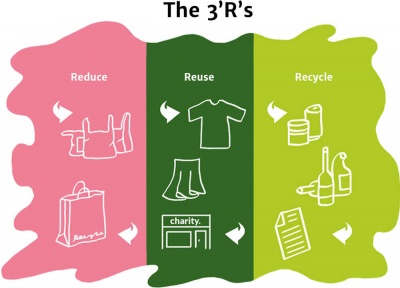 Verminderen (Reduce)
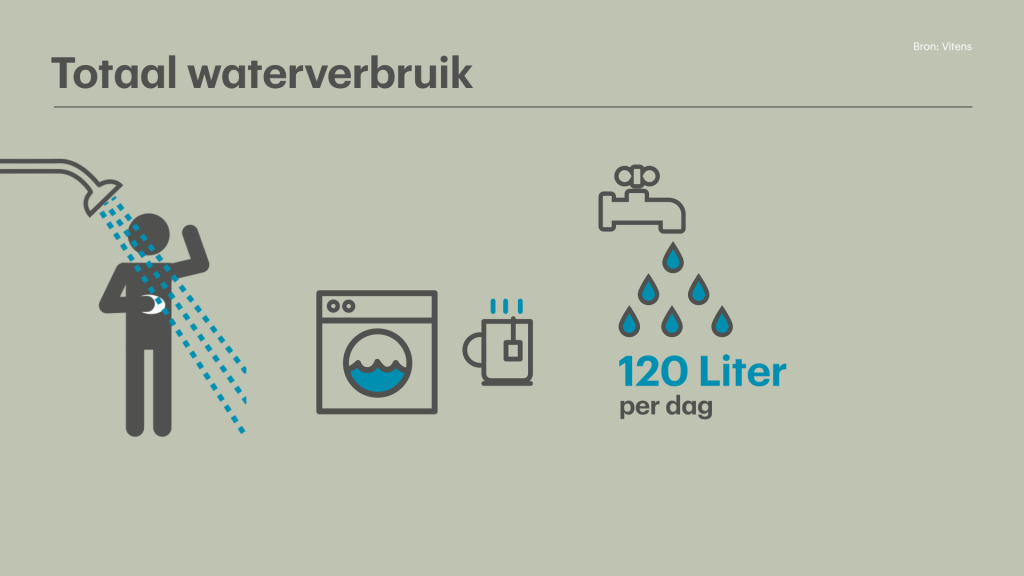 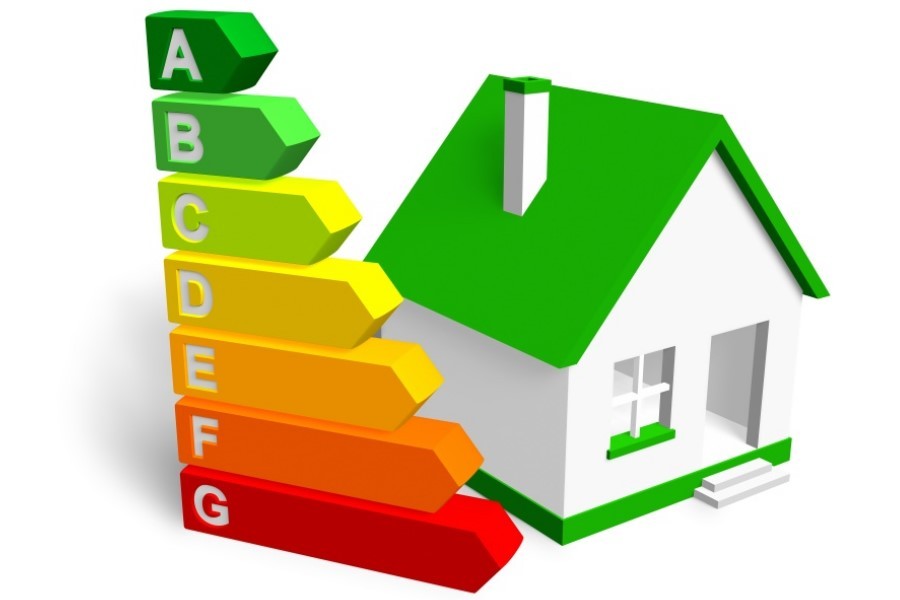 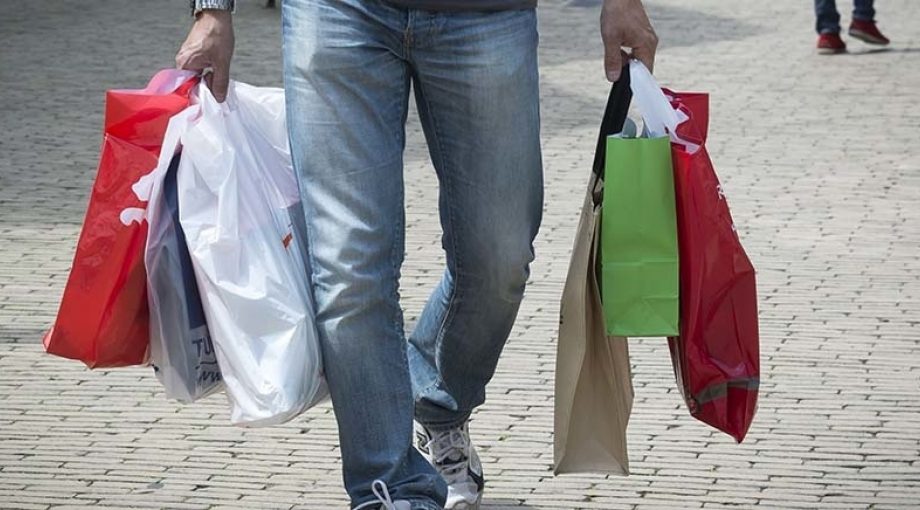 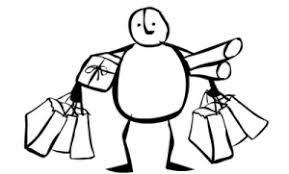 [Speaker Notes: Onnodig waterverspillen onder douche
Onnodig lamp laten branden
Producten kopen die je niet persé nodig hebt]
Hergebruik (ReUse)
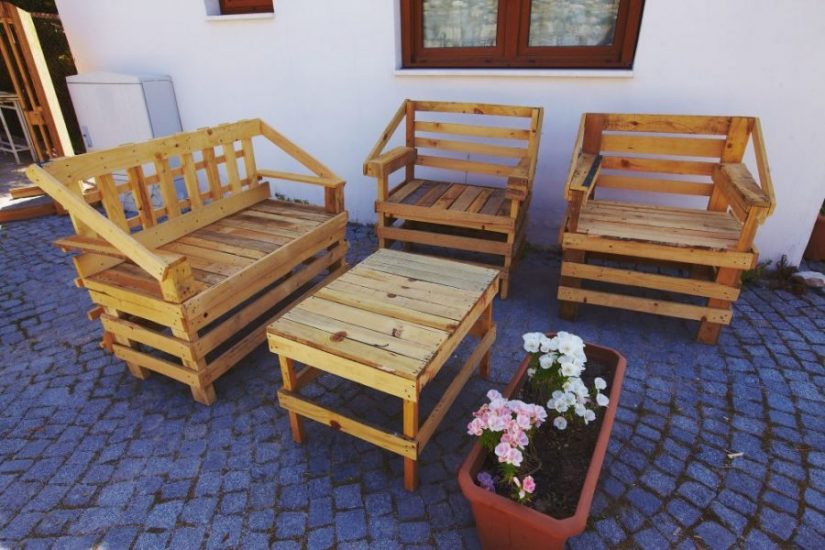 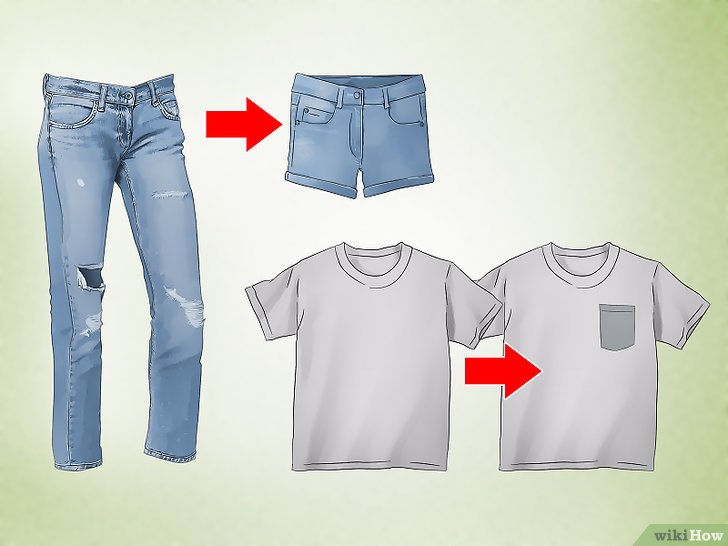 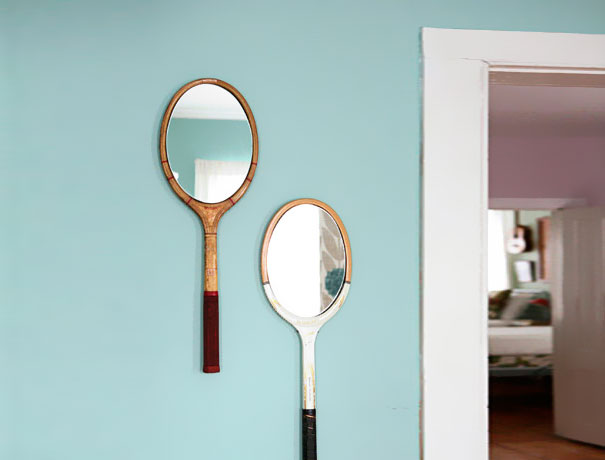 [Speaker Notes: Flessen als bouwmateriaal]
Recycling
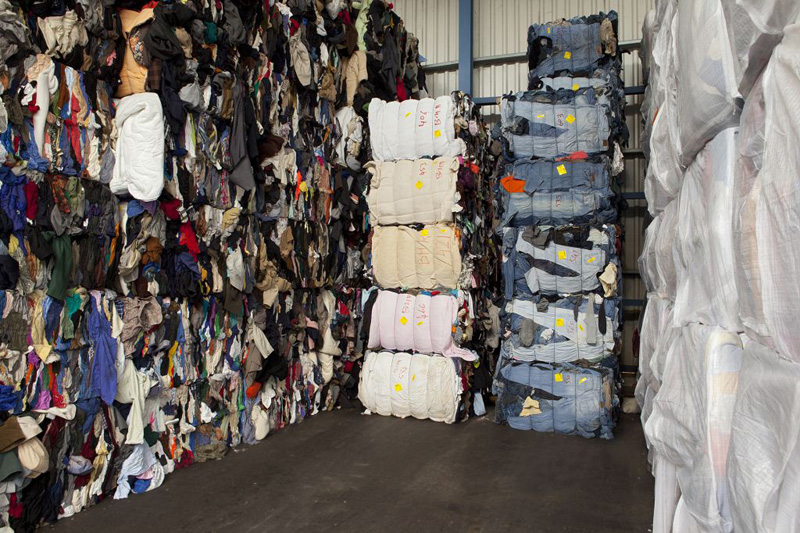 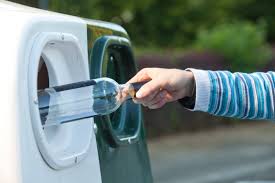 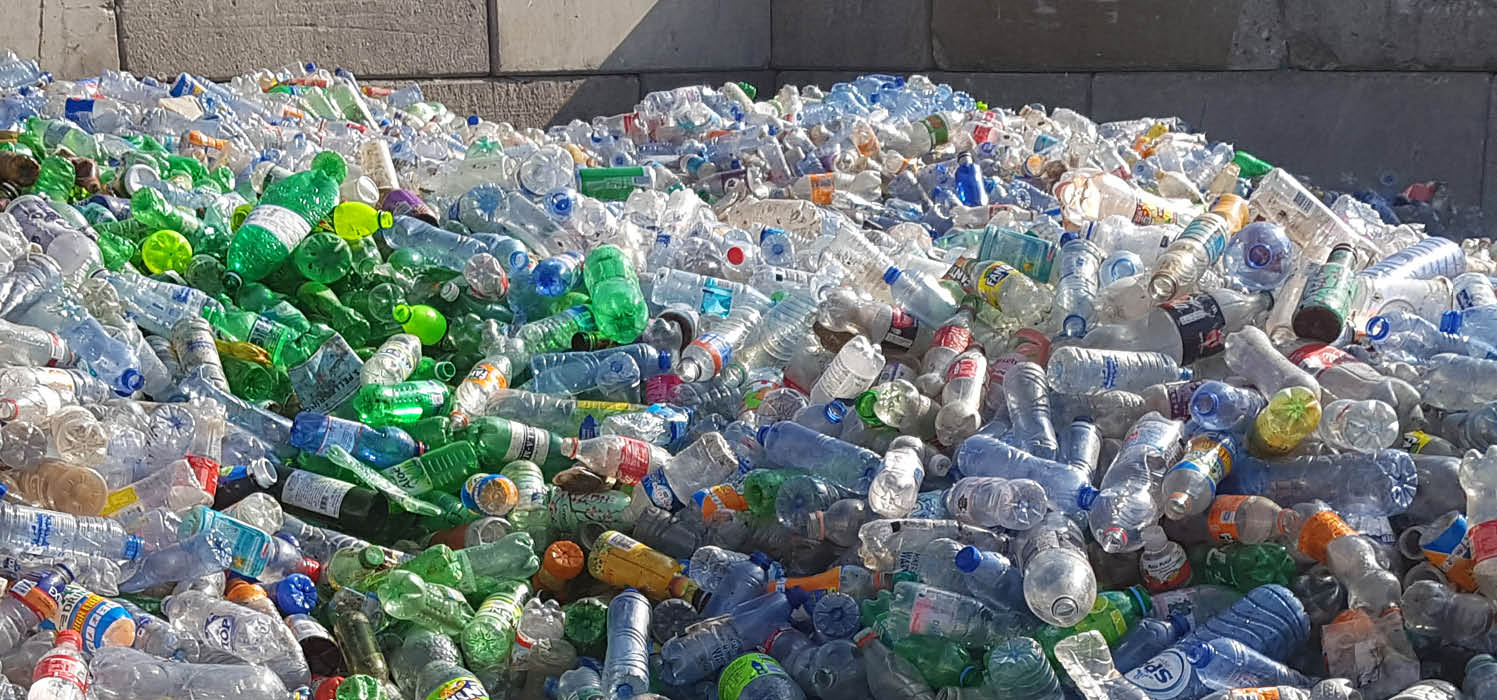 [Speaker Notes: Herbruiken papier
Plastic]
2122 MLI LA2 Mijn afval - Instroomprogramma
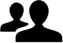 Samenwerken	
Dit product maak je alleen.
Lever je product in via Teams
Je wordt een groepje feedback friends geplaatst
Geef feedback op de producten van anderen en ontvang feedback
Beschrijf in je reflectieverslag hoe je het feedback geven ervaren hebt. 

Deadline product: 8 maart 2022
Leerdoel
Inzicht krijgen in jouw afvalstroom
Weten hoeveel afval je eigenlijk produceert.
Weten waarom afval in verschillende categorieën worden ingezameld en wordt verwerkt
Verbeterpunten benoemen omtrent jouw afvalproductie / verwerking
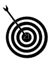 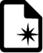 Product			
Je maakt een onderzoeksverslag met daarin:
Hoeveel afval produceert jouw omgeving (gezin) *
In welke categorieën produceert jouw omgeving (gezin) afval en in welke hoeveelheden? *
Beschrijf hoe jouw gemeente omgaat met afvalverwerking. **
Bedenk 10 mogelijkheden om jouw afvalstroom te veranderen waarbij Biobased denken (oa. Drie R-en) worden toegepast.
Bijeenkomsten
Expert lessen over Circulaire economie
Begeleiding tijdens projecturen
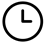 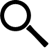 Bronnen
Wikiwijs
PowerPoint
Stappen			 	        
Verzamel thuis informatie over jouw afvalproductie 
Inventariseer en onderzoek je eigen productie. Waar komt het afval vandaan, waarom heb ik dit afval geproduceerd, is de productie te voorkomen/ verminderen, kan ik mijn afval hergebruiken/ verwerken
Verwerk je gegevens in het verslag.
Benoem de verbeterpunten die jij kan toepassen om  jouw situatie te verbeteren.
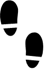 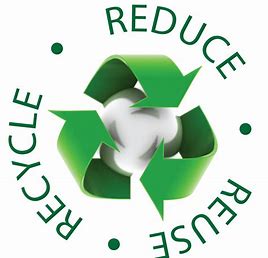 * Welke kosten worden er door de gemeente doorberekend aan hun inwoners en    wat doet de gemeente om afvalscheiding te stimuleren?